1
SIA 106 - Implementing SharePoint
Failure to Plan is Planning to Fail
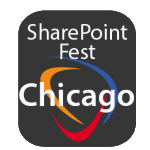 Paul Papanek Stork
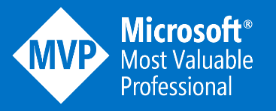 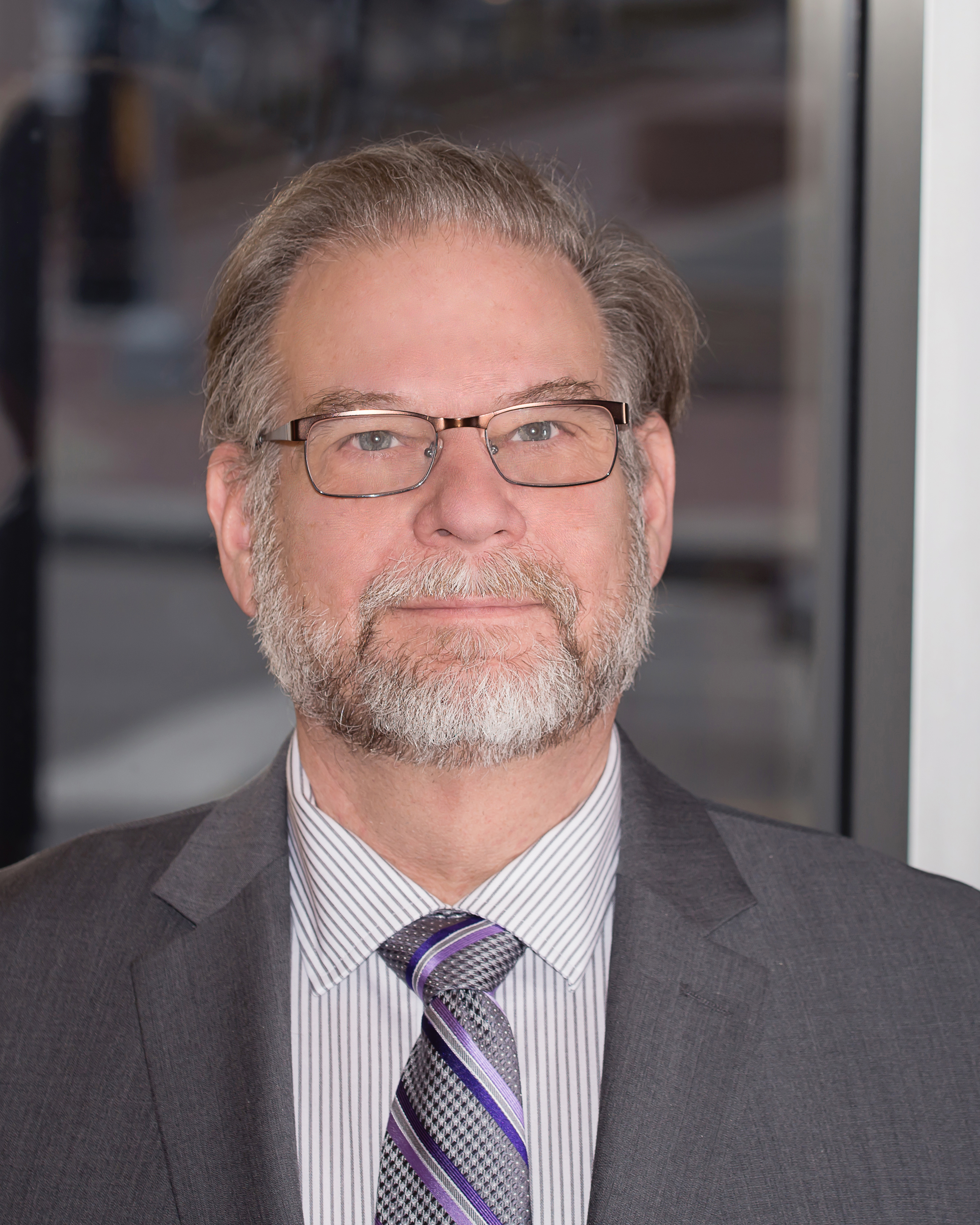 Principal Architect





Blue Chip ConsultingGroup
http://www.bluechip-llc.com
Author

Developer’s Guide to WSS 3.0
MOSS 2007 Best Practices
MCTS: WSS 3.0 Configuration Study Guide (70-631)
SharePoint 2010 Development for Office 365
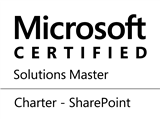 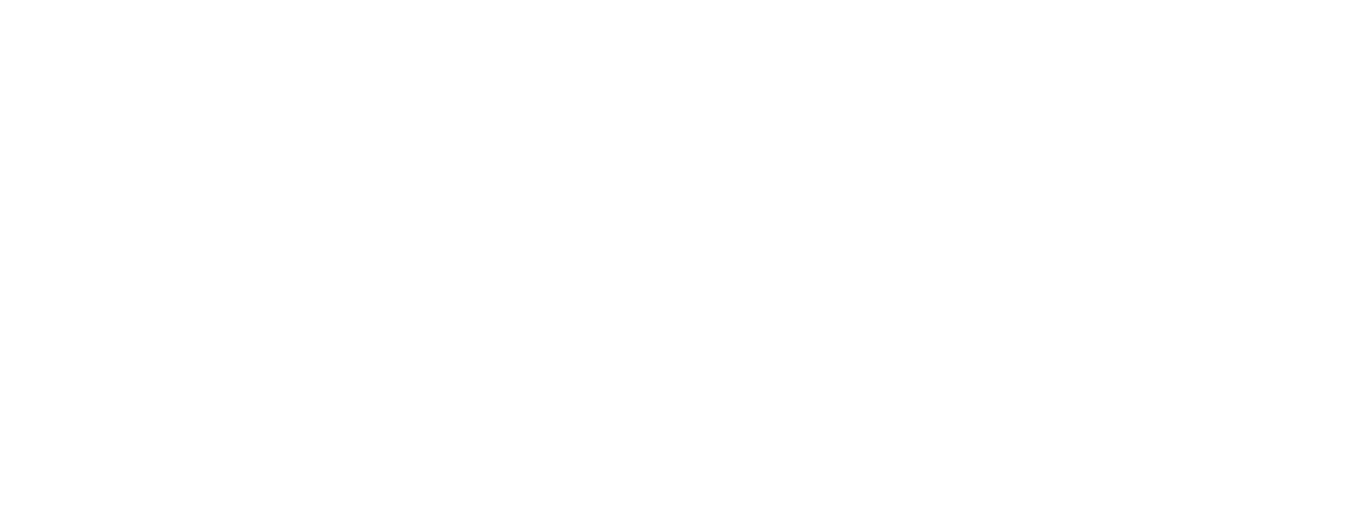 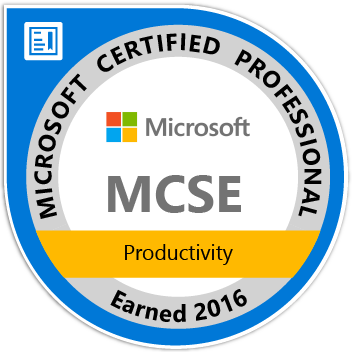 Microsoft Community Contributor

Technet Forums
MSDN Forums
Yammer Groups
Contact Information

Email:     Paul.Stork@bluechip-llc.com
Blog:   http://dontPaPanic.com/blog
Twitter:     @PStork
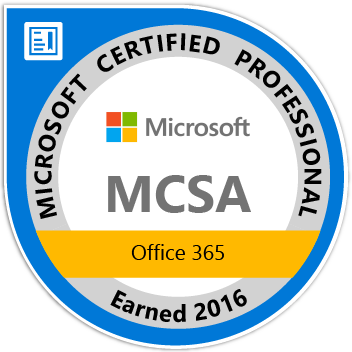 [Speaker Notes: Principal SharePoint Architect for BlueChip Consulting Group
http://www.bluechip-llc.com
SharePoint MVP for 9 years
SharePoint Microsoft Certified Master
Author
Developer’s Guide to WSS 3.0
MOSS 2007 Best Practices
MCTS: WSS 3.0 Configuration Study Guide (70-631)
SharePoint 2010 Development for Office 365 
Contact Information
Email: Paul.Stork@bluechip-llc.com
Blog: http://dontPaPanic.com/blog
Twitter: @PStork]
Agenda
Why Companies don’t Plan SharePoint Implementations
7 Essential Planning Areas
Governance – Having a common strategic vision
Security – Balancing security concerns with corporate culture
Information Architecture – How will you find things
Physical and Logical Architecture – Limit costs and improve performance
High Availability/Disaster Recovery – Planning for a business critical resource
Staffing -  Even self-service systems need support
Training/Communications – Users must be informed to be empowered
4
Why Plan?
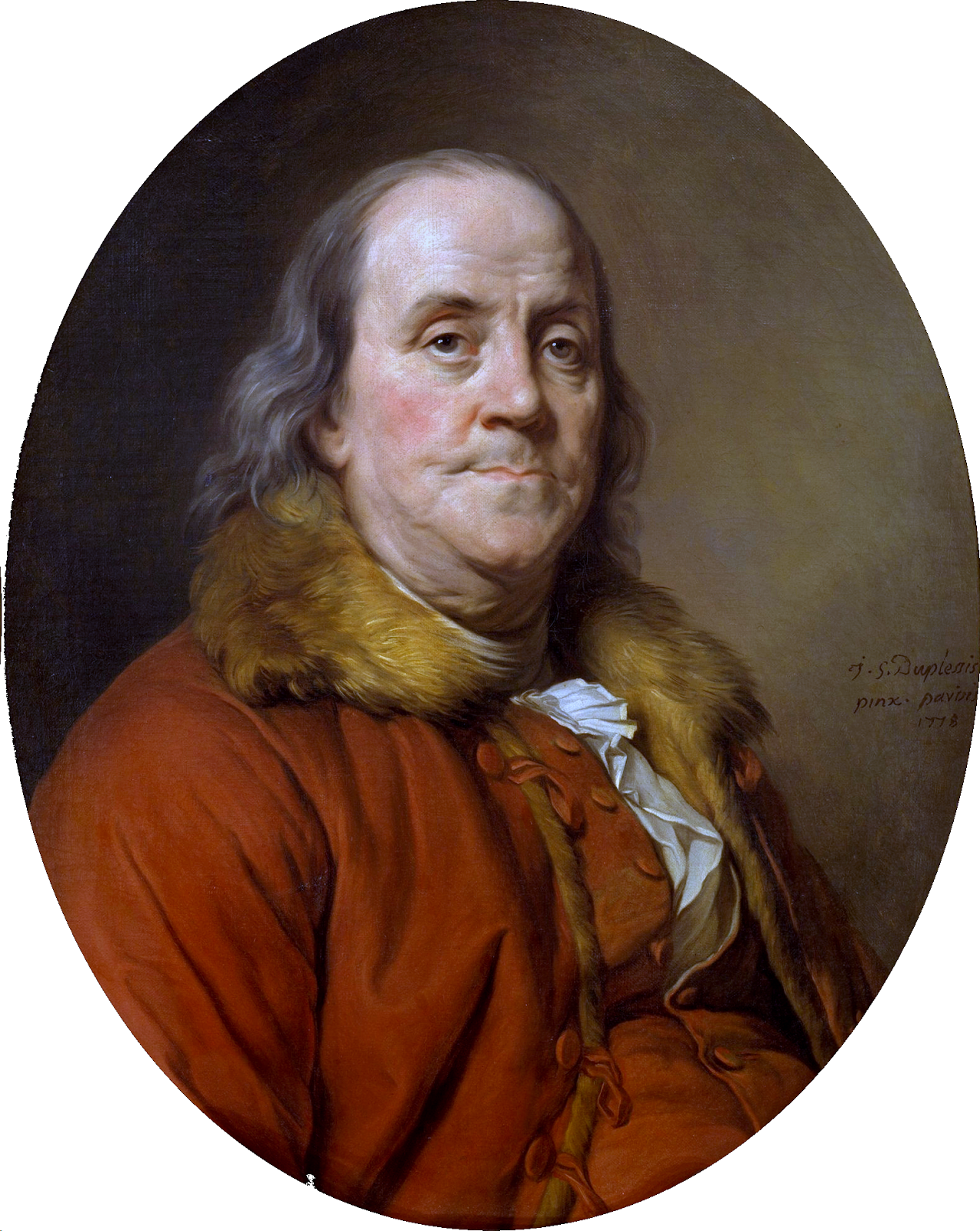 If you fail to plan, 
	you are planning to fail!
 											- Benjamin Franklin
5
Why don’t companies plan?
Typical Reasons
“We don’t know enough about the capabilities of SharePoint.  We need to do a pilot to find out what’s possible.”
“People are excited now about the new environment. If we spend a lot of time planning that enthusiasm will wane.”
“Planning is important, but we don’t want to succumb to Analysis-Paralysis. We’re afraid that planning will just go on forever and we’ll never implement anything.”
“We hired a consulting firm to do our implementation.  They are experts, have done this before, and already know how it should be done.”
“We’re just doing an upgrade.  We did our planning when we originally implemented SharePoint.”
6
Why planning is still needed
Pilots often become production when you aren’t looking
Nothing dampens enthusiasm like a system that doesn’t meet user’s business needs
Proper planning avoids Analysis-Paralysis 
Every Implementation needs to be adapted to local needs
Upgrades need to account for changes and new feature sets
7 Essential Planning Areas
8
Governance
Goal: Reach consensus on rules of the road and a shared strategic vision
Recruit a broad based governance committee
Key Questions
How self-service oriented is our corporate culture?
What will be controlled by policy rather than customization?
What business needs will SharePoint address?
How will policies be communicated and updated?
9
Security
Goal: Decide how security will be administered
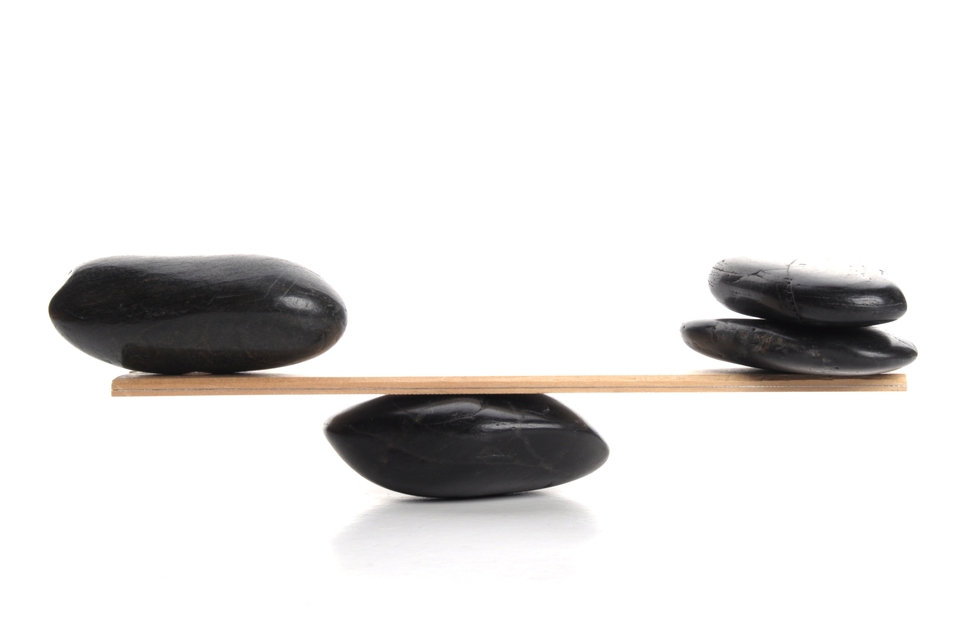 Centralized vs. Delegated
Centralized – AD Groups
Delegated – Site Collection Administrators
Tradeoffs to consider
Content ownership vs content management
Timely access vs. Security
Training requirements
Delegated
Centralized
10
Information Architecture
Goal: Plan how content will be organized to make it easy to find
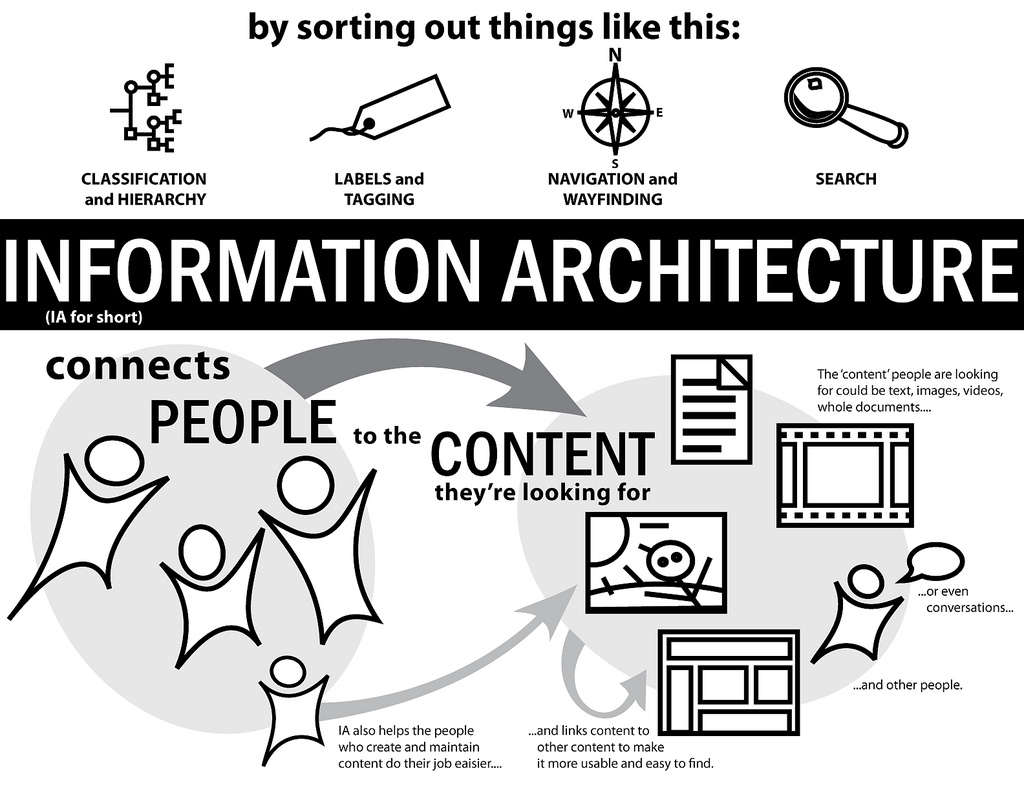 Taxonomy
Site Hierarchy, templates, global navigation
Managed Metadata for tagging
Folksonomy
Social tagging, Enterprise keywords
Communitity
11
Logical and Physical architecture
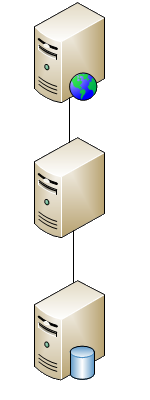 Goal: Maximize Performance while Minimizing Costs
Don’t just throw hardware at the problem
Locate services in appropriate places
How heavily will search be used?  How big a Corpus?
Hierarchy should be defined to avoid duplication, but provide easy access and security
12
High availability/disaster recovery
Goal: Be able to depend on SharePoint as a Business Critical Application 
Understand the difference between
Recovery point objective (RPO) 
Recovery time objective (RTO)
What are SharePoint’s SLAs?
How much downtime can we tolerate?
How much data can we afford to lose?
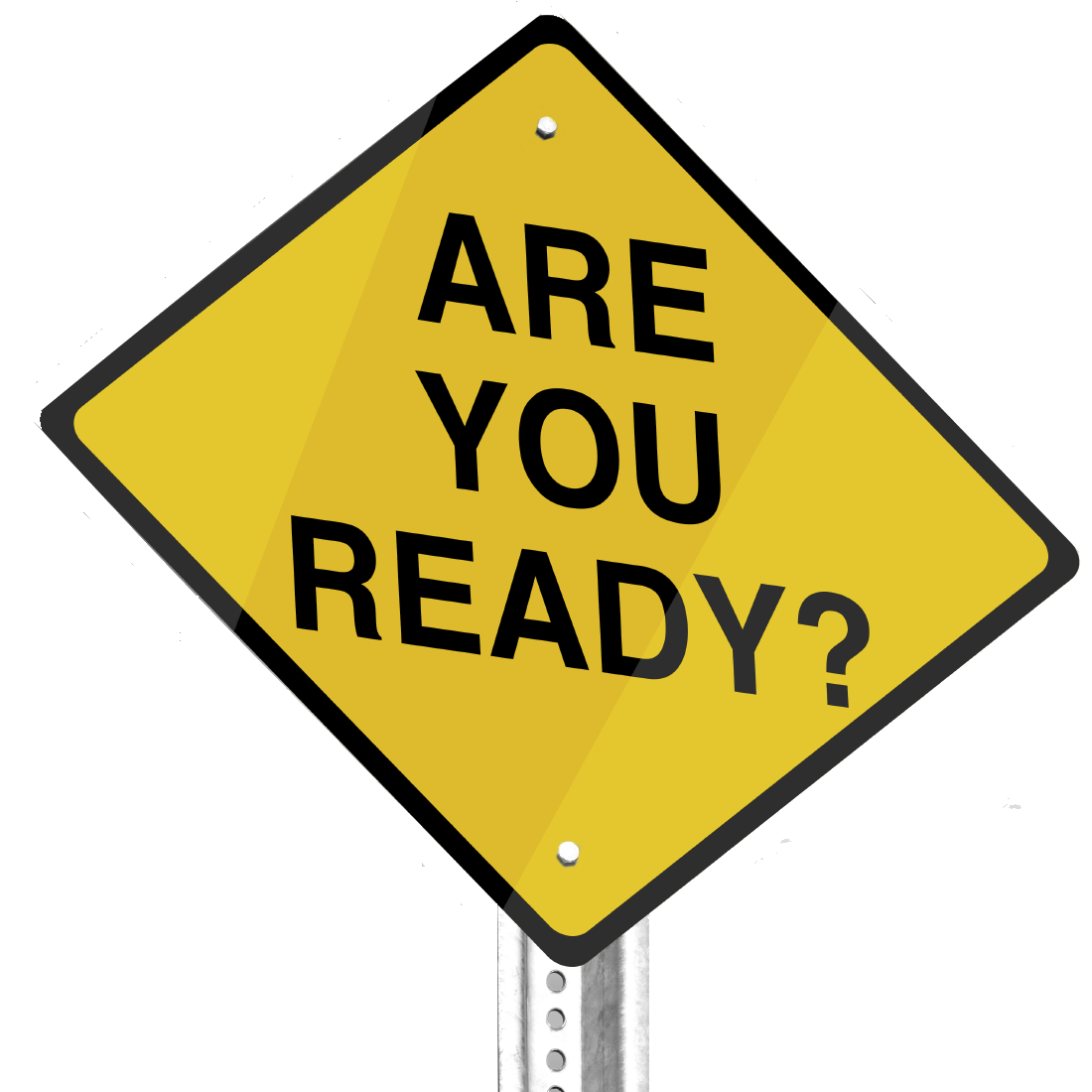 13
staffing
Goal: Plan adequate staffing levels to support SharePoint
Self-Service systems reduce staffing needs
Decisions in other areas may affect staffing
Centralized Security – Higher
Information Architecture – Maintenance/Enhancement over time
Patching Levels – All CUs or just Service Packs
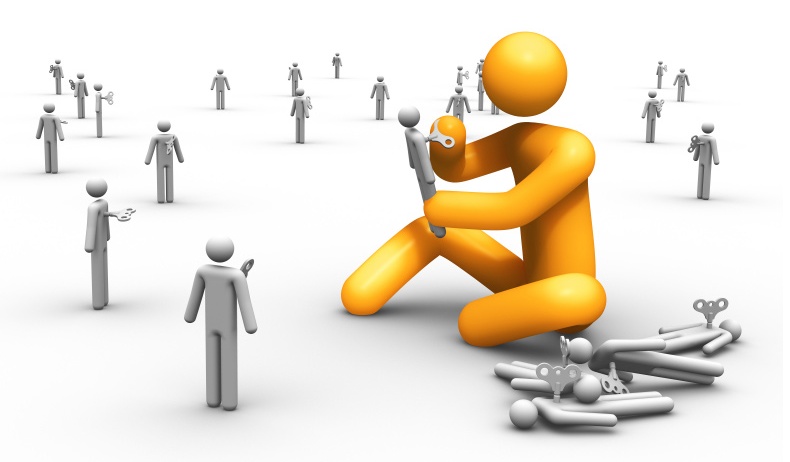 14
Training/communications
Goal: Increase User Adoption
SharePoint is NOT intuitive
Develop/leverage local champions
Communicate to employees why SharePoint will…
Make your company more competitive
Make their work more productive and easier
Don’t Stop Communicating
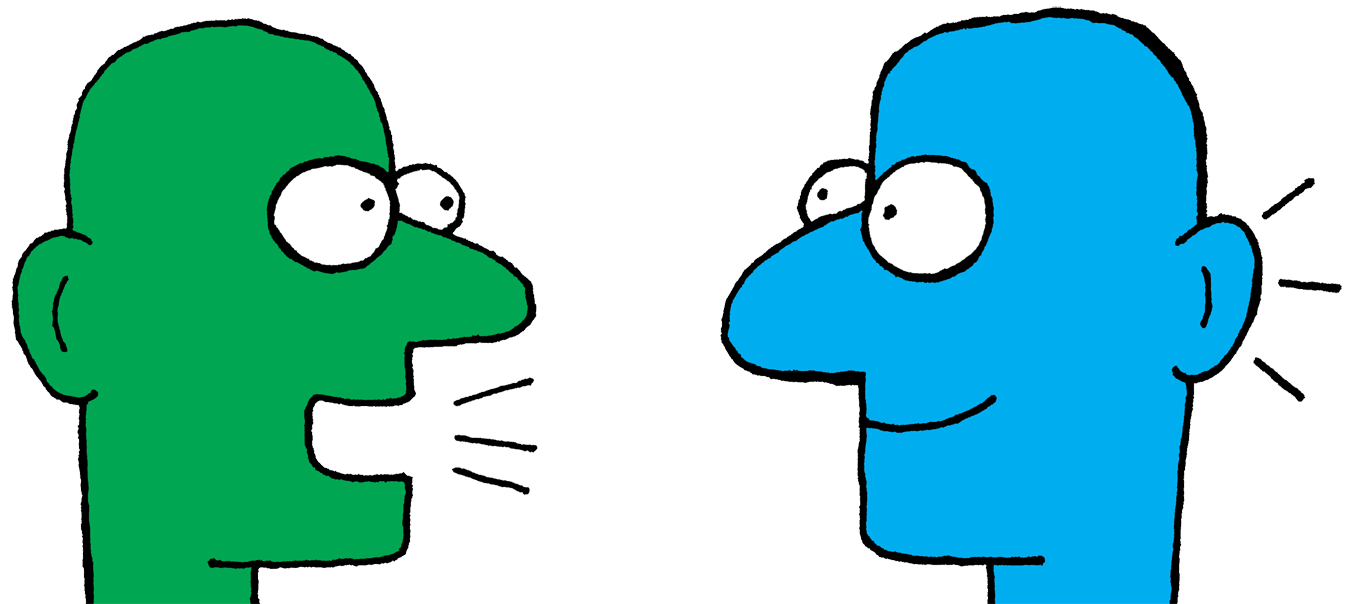 15
Other Talks at SharePoint Fest
SPT 201 - Making Sense of Microsoft Identities in a Hybrid World - Jason Himmelstein
BV 202 - Deliver Cloud Success: Drive Business Value with Winning Data Governance and Compliance Strategies - Dux Raymond Sy
OFF 204 - Planning your Digital Workplace Transformation – Michelle Caldwell
PWR 205 -The ART and Science of End User Adoption – Amy Edwards
16
Additional resources
Governance planning in SharePoint 2013https://technet.microsoft.com/en-us/library/ff598584.aspx 
6 Tips For Building a Great SharePoint Information Architecturehttp://en.share-gate.com/blog/building-a-good-information-architecture-in-sharepoint 
Create a communication plan for the upgrade to SharePoint 2013https://technet.microsoft.com/en-us/library/cc263345.aspx 
Determining Your SharePoint Architecture: Centralized Or Decentralized?http://www.ecmconnection.com/doc/determining-your-sharepoint-architecture-0001
Questions?
Contact Information
Email: Paul.Stork@bluechip-llc.com
Blog: http://dontPaPanic.com/blog
Twitter: @PStork